Викторина «Чуклöм сикт И.А. Куратов олöмын»
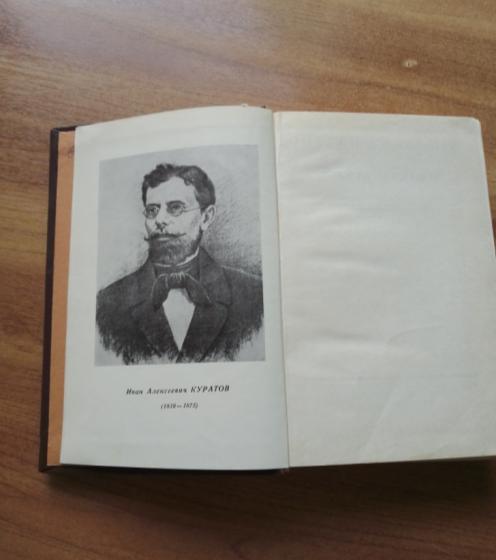 Кор да кöнi чужис Екатерина Ивановна Куратова (Горинова), И.А. Куратовлöн мамыс?
Бать-мам
Вочавидзöм:
1799 во, Кебра сикт
Кутшöм семьяын чужис Екатерина Ивановна?
Бать-мам
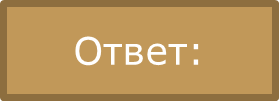 Крестьянин семьяын
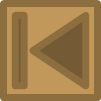 Екатерина Ивановна водз колис батьтöгыс и олiс мамыскöд да  куим ичöтджык воккöд. Кыдзи шуисны Екатерина Ивановналысь вокъяссö?
Бать-мам
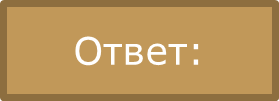 Козьма, Арсений, Николай
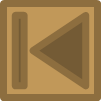 Кыдзи шуисны Иван Алексеевич Куратовлысь батьсö?
Бать-мам
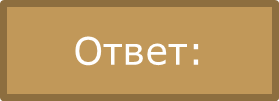 Алексей Петрович Куратов
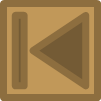 Кутшöм воö Екатерина Ивановна нуöдö велöдчыны Ваняöс Яренскöй духовнöй училищеö?
Бать-мам
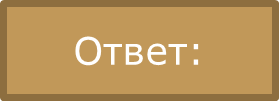 1850 во
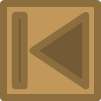 Кутшöм воö сувтöдiсны Крестовоздвиженскöй вичко дорö Екатерина Ивановналöн чужöмсянь 200 во тыригкежлö Казьтылан пас?
Чуклöм сикт
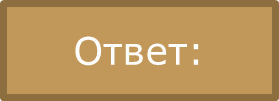 1999 во
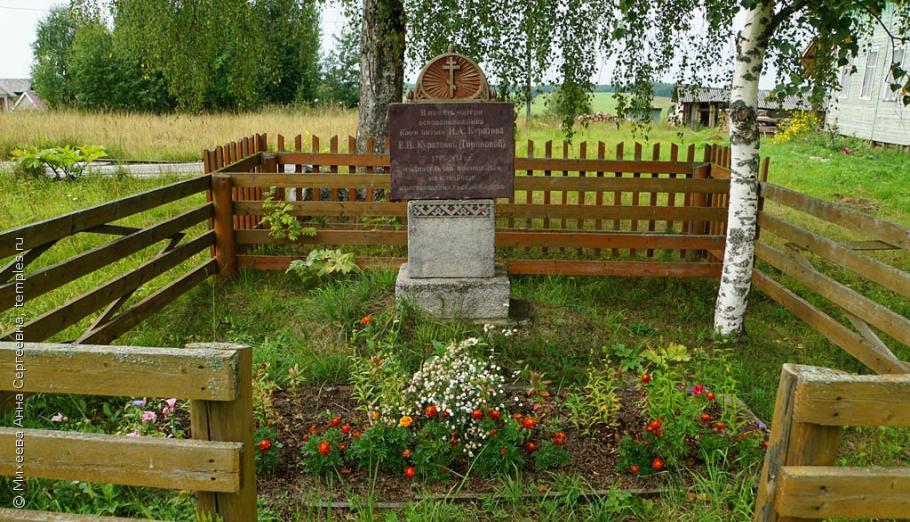 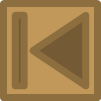 Кыдзи вöлi шуöны Екатерина Ивановналысь зятьсö, кодi вöлi Крестовоздвиженскöй вичкоын уджалысьöн (священикöн) 1871-1881 воясö?
Чуклöм сикт
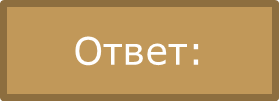 Константин Васильевич Попов
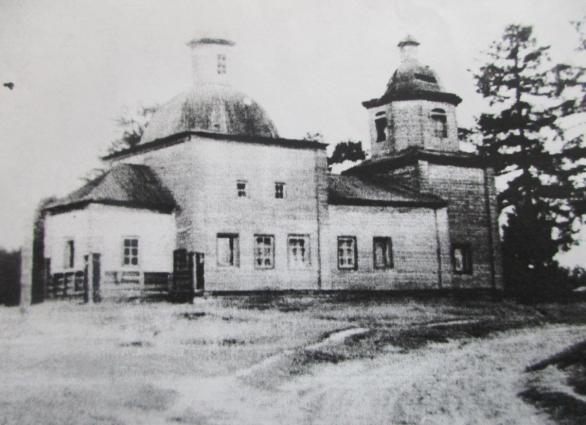 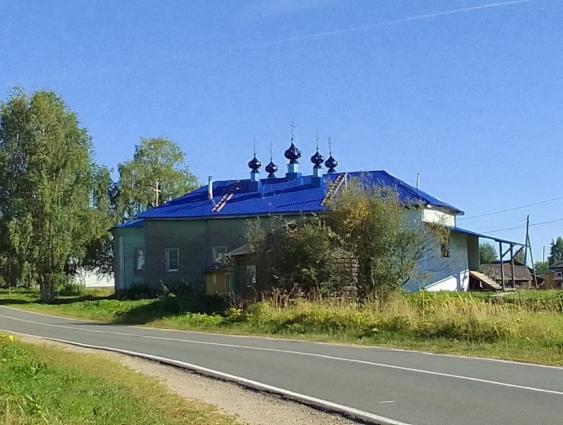 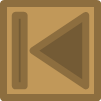 Кыдзи вöлi шуöны И.А. Куратовлысь чойсö, код семья ордын Екатерина Ивановна олic бöръя вояссö?
Чуклöм сикт
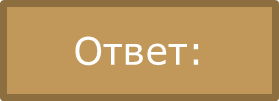 Антонина
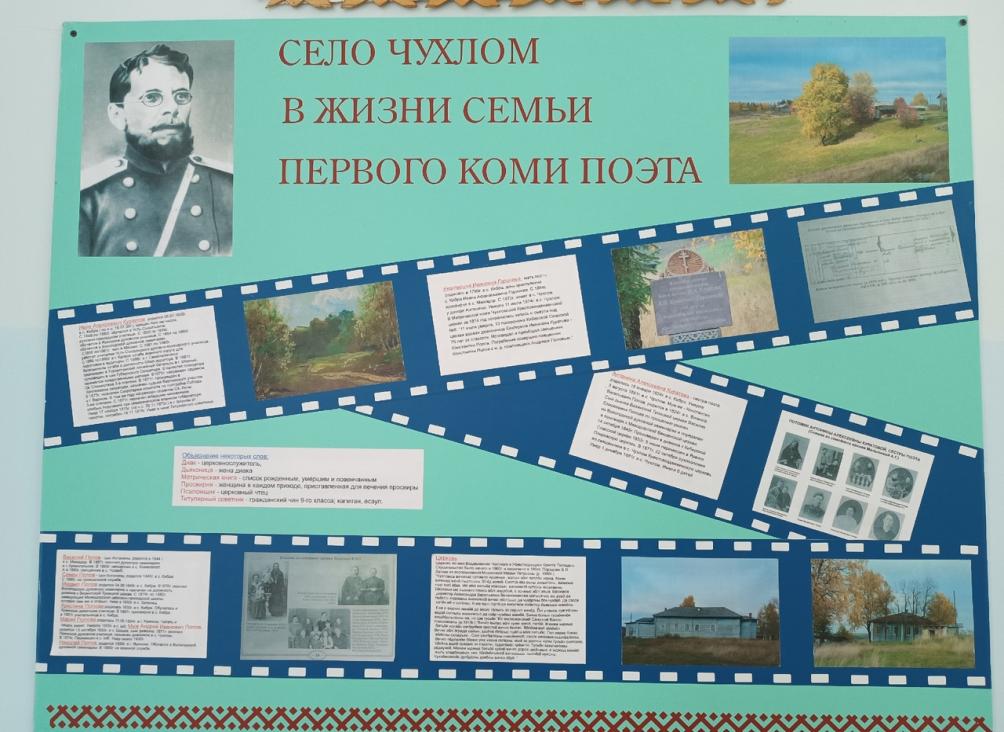 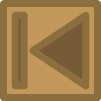 Вичкоын уджалысьяс овлöмны ыджыд керкаын. Öнiя кадö сэнi библиотека. Библиотека водзын сулалöны пуяс, мичмöдöны туй боксö. Найöс садитлöмны священикъяс. Кутшöм тайö пуяс?
Чуклöм сикт
Нинпуяс – липаяс
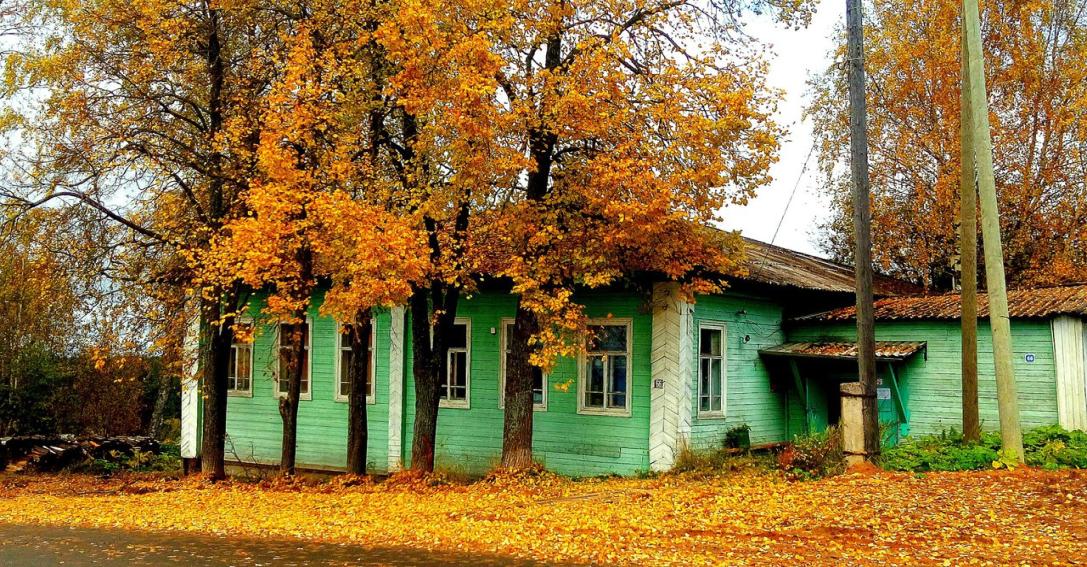 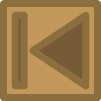 Кутшöм карысь вуджöдiсны Константин Васильевич Поповöс, Екатерина Ивановналысь зятьсö,  Чуклöм сиктö священикöн?
Чуклöм сикт
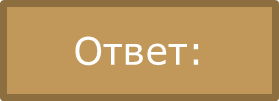 Яренск кар
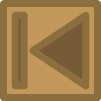 Тайö кыв мем дона,Небыд, мича, гора,Вунöдас ен мыжöс,Кодыр сiйöн кора!Тайö муса кылöнЧой-вок сёрнитöны,Тайö кылöн меным………. бур сиöны!Тайö кыв ме кывлiАслам люлю дiнын,Сiйö менам вунасСöмын дзебанiнын!   
Содтöй чутъяс местаö кыв.
Мам йылысь кывъяс
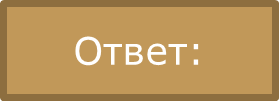 Ай-мам
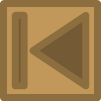 Кор ме вöлi кык арöса,………. мем вöлiс мам;Кор ме лои кызь арöса,Пыр мем медся дона мам.
 
Содтöй чутъяс местаö кыв.
Мам йылысь кывъяс
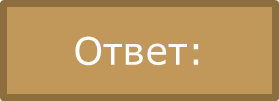 Меддона
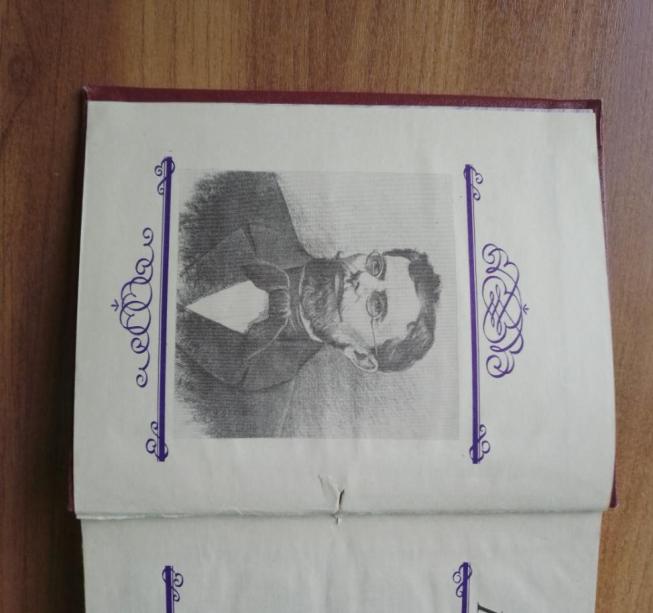 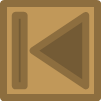 Коркö Ен мем сиисОкавлыны мамлысь кияс…;
Кутшöм воö гижöма тайö кывбурсö?
Мам йылысь кывъяс
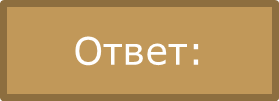 1869 во
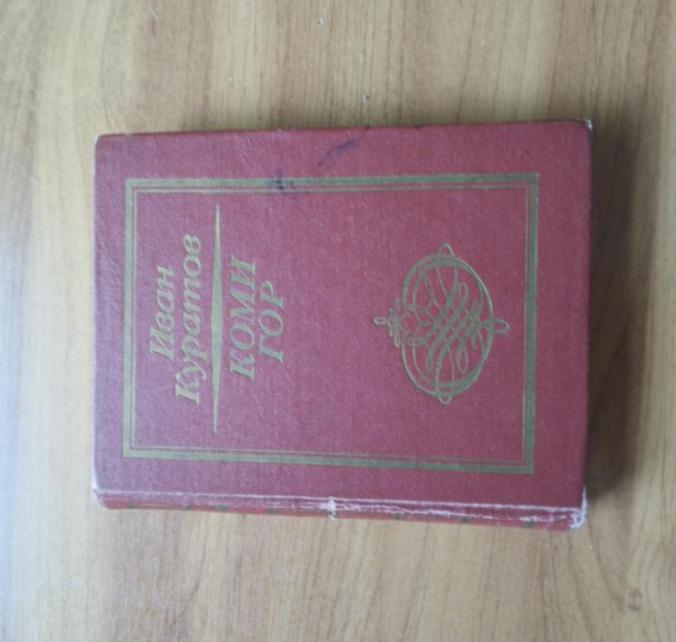 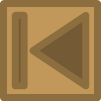 Кытчö тi дзебинныд мамöс?Нуöдöй гу вылас писö.Öти пуд кыкнанлöн…Нуöдö-Нюжöдöм кисö!Гаж вылö битöмöсь синъяс,Шог вылö синваöн тырöсь…Няра эг бöрдлыв, медКурыд и гырысь!Чöжсьöма синваöй öнi…Маманöй! Гу вылад уся…Мый тэа-меа зэв шудтöмöсь,Абу тай гуся!
 Кутшöм кывбурысь тайö строкаясыс?
Мам йылысь кывъяс
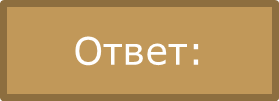 «Пасъяс синтöмлöн»
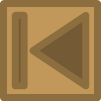 Кытчö тi дзебинныд мамöс?Нуöдöй гу вылас писö.Öти пуд кыкнанлöн…Нуöдö-Нюжöдöм кисö!Гаж вылö битöмöсь синъяс,Шог вылö синваöн тырöсь…Няра эг бöрдлыв, медКурыд и гырысь!Чöжсьöма синваöй öнi…Маманöй! Гу вылад уся…Мый тэа-меа зэв шудтöмöсь,Абу тай гуся!

Кутшöм художествоа средствоöн лоö гаж вылö битöмöсь синъяс?
Мам йылысь кывъяс
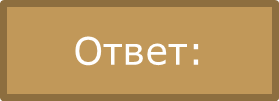 Метафора  (вуджкыв)- кывйöн либö кывчукöрöн мöд вежöртасын вöдитчöм.
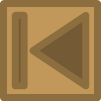